Филиал МБДОУ– детского  сада «Детство»        детский сад №516
     ПРЕДСТАВЛЯЕТ…
проект  по теме «Мы – наследники Победы»
«К годовщине Дня народного подвига по формированию Уральского добровольческого танкового корпуса!»
для участия в Городском конкурсе 
«Родина – моя Россия!» 
для воспитанников  6-7 лет муниципальных дошкольных образовательных организаций города Екатеринбурга
Авторы: Воспитанники  подготовительной  к школе группы
Таланова Татьяна Дмитриевна, воспитатель
Технологическая карта проекта
Тип проекта: познавательно-исследовательский, творческий
Участники проекта: воспитанники подготовительной группы, родители, воспитатель.
Этапы проекта: подготовительный, основной, заключительный.
Методы проекта: 
Наглядные: демонстрация наглядного материала (иллюстрации, презентации, просмотр видеоролика); 
Словесные: беседы о событиях Великой Отечественной Войны, чтение художественной и научно-популярной  литературы;
Практические: изготовление макетов, рисунков, изучение альбомов, книг;
Актуальность: Духовно-нравственное воспитание ребенка начинается с дошкольного возраста. Очень важно прививать ребенку уважительное отношение к историческому прошлому Родины, своего народа. Победа в Великой Отечественной Войне - это духовный подвиг наших отцов, дедов, матерей и бабушек, многие из которых продолжают еще жить рядом с нами, - подвиг, без которого не было бы ни нас с вами, ни России. Один из таких подвигов совершили Уральцы, сформировав «танковый корпус сверхплана» (газета «Уральский рабочий»).
Гипотеза: создание специальных педагогических условий будет способствовать формированию у дошкольников устойчивых представлений о подвиге уральского народа во имя Великой Победы, о вкладе Уральского Добровольческого Танкового  Корпуса  в Победу в Великой Отечественной Войне
Цель проекта: познакомить детей с историей создания уральского добровольческого танкового корпуса, его значимостью для страны во время Великой Отечественной Войны; воспитание патриотизма, чувства гордости за свой народ и Родину.Задачи проекта:1. Познакомить с историей уральского добровольческого танкового корпуса, его подвигами в борьбе за свободу Родины;2. Подвести к восприятию художественных произведений о войне;3. Формировать нравственно-патриотические качества: храбрость, мужество, стремление защищать свою Родину.4. Дать детям представления о том, что народ помнит и чтит память героев в Великой Отечественной войны 1941-1945 гг.: в честь героев слагают стихи и песни, воздвигают памятники.5. Организовать сотрудничество с родителями, оказывать поддержку и содействие семьям в воспитании у дошкольников патриотических чувств.6. Формировать мнение о недопустимости повторения войны.Основные формы реализации проекта: беседы, организованная образовательная деятельность, мини-выставки, консультации для родителей, показ презентаций, мультипликационных фильмов о войне, видеоклипов.
Подготовительный этап
Мероприятия:
· Изучение литературы, новых методик и технологий по вопросам нравственно-патриотического воспитания детей.
· Подбор детской художественной литературы и наглядного материала по теме, а также дидактических игр и пособий, формирование аудио- и медиатеки по тематике проекта. 
· Индивидуальное консультирование родителей и привлечение их к сбору и созданию материалов.
· Выявление знаний и представлений детей по теме через организованную совместную деятельность.
Подбор и создание дидактических игр
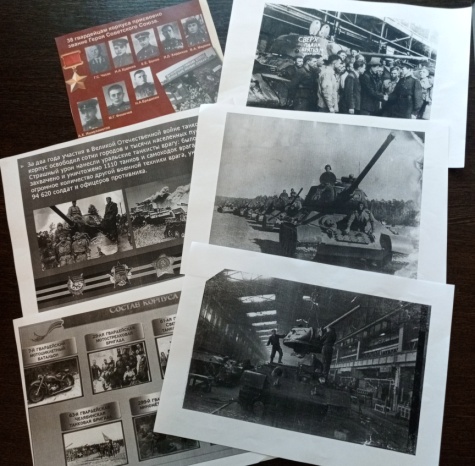 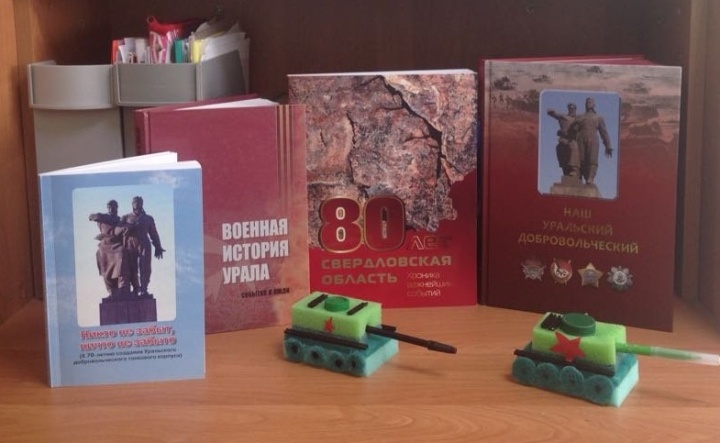 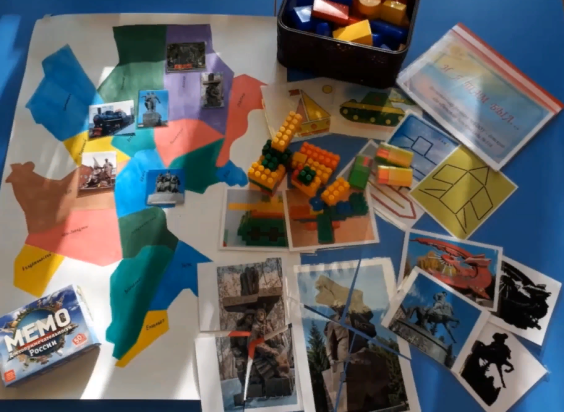 Подбор 
иллюстраций и фото
Подбор литературы
Содержательный этап.
Просмотр презентации об Уральском добровольческом танковом корпусе, игры с использованием ИКТ
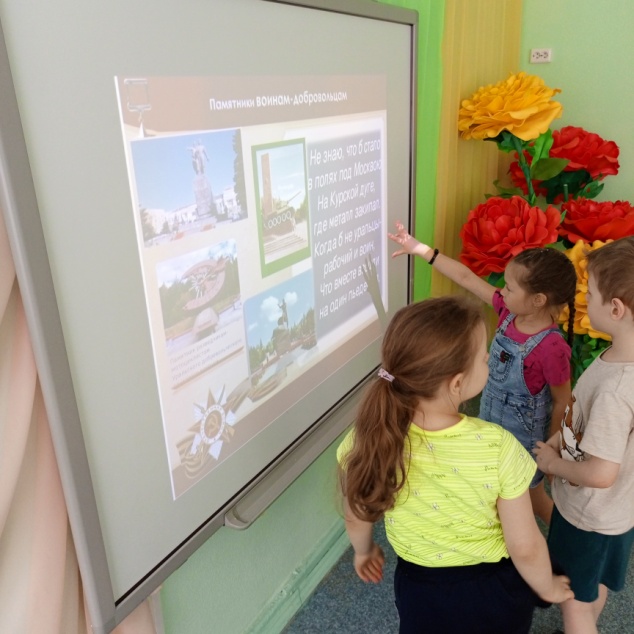 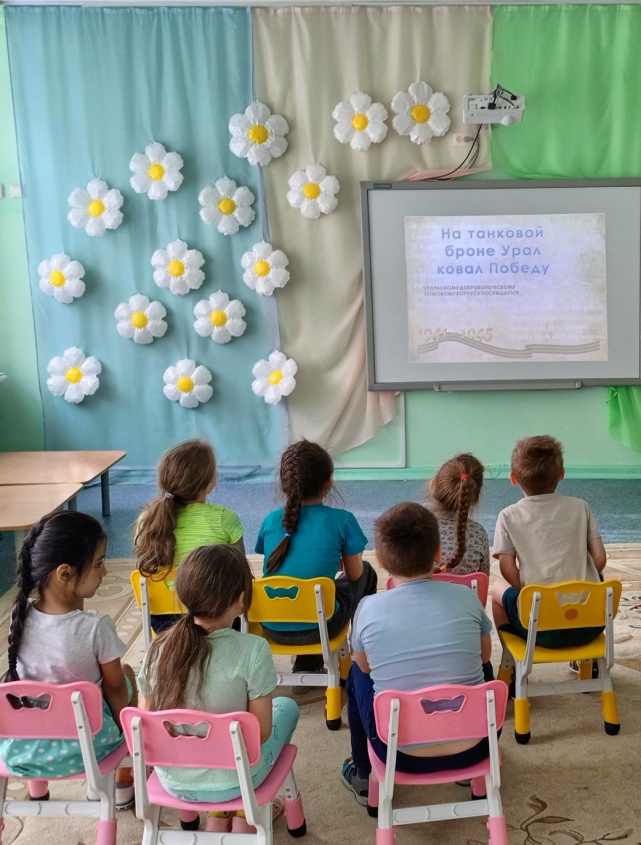 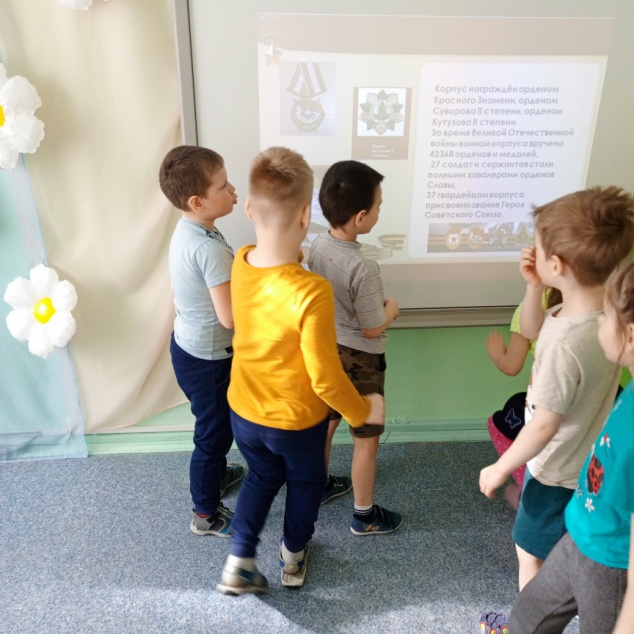 Содержательный этап.
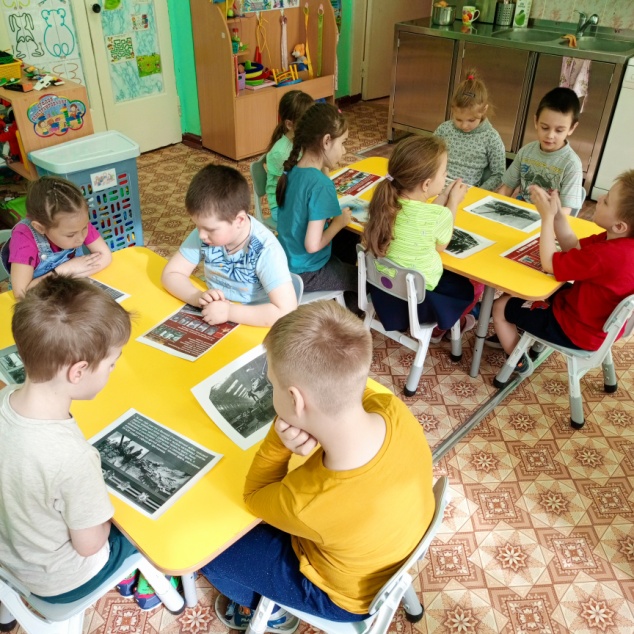 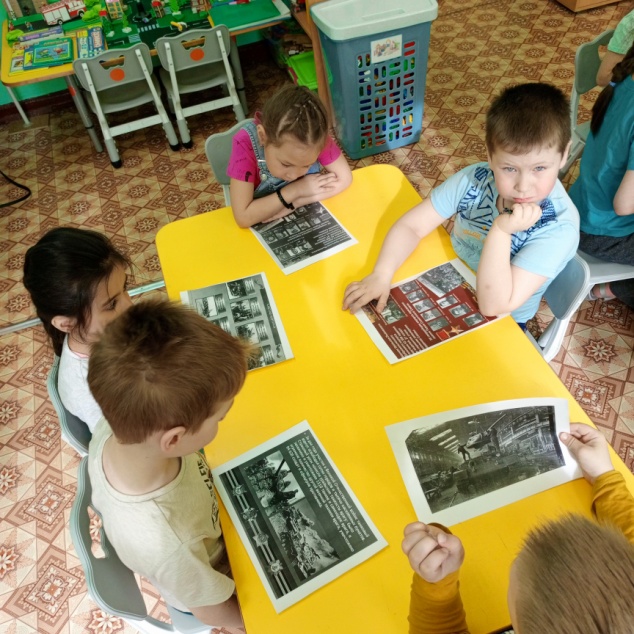 Рассматривание наглядного материала
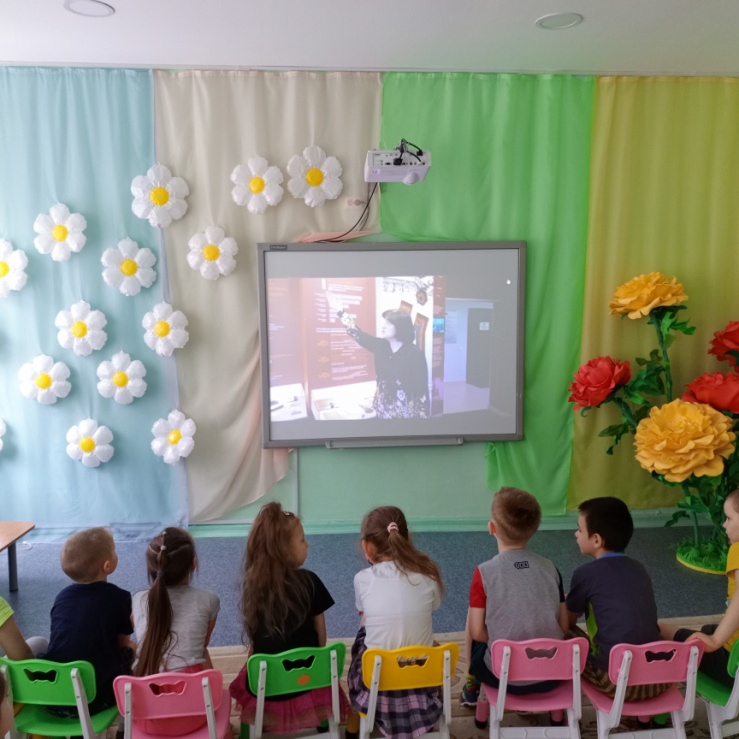 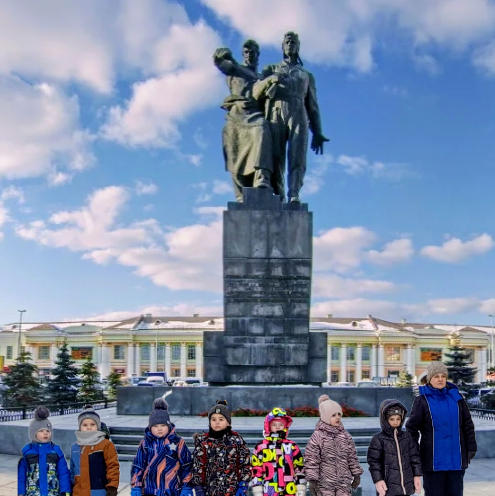 Виртуальная экскурсия в Центр истории УДТК
Экскурсия к памятнику на Привокзальной площади
Содержательный этап.
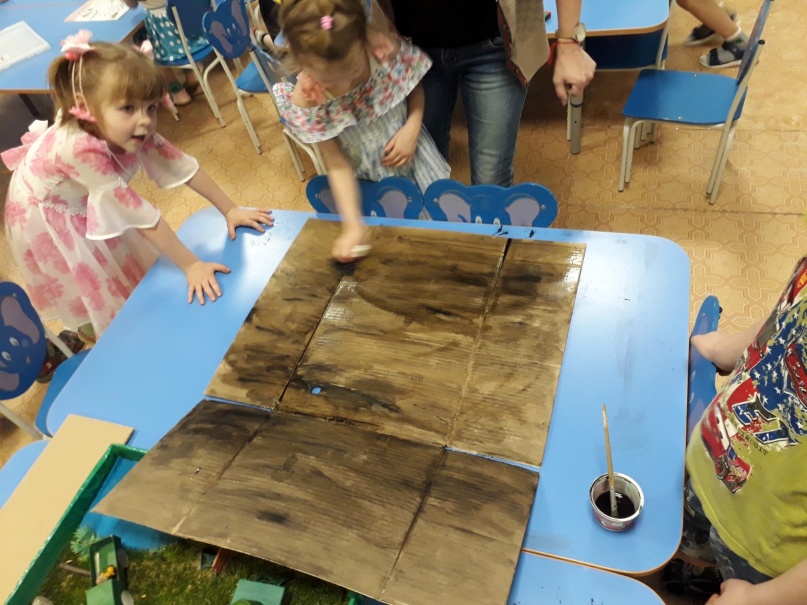 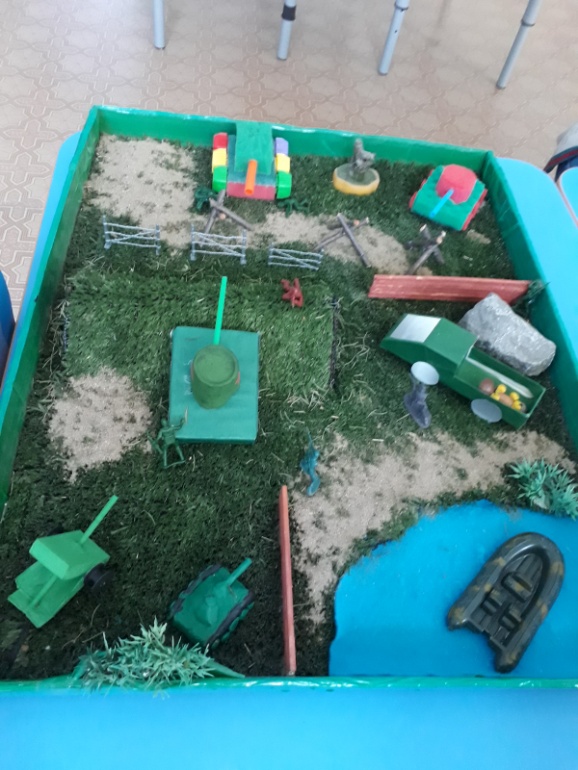 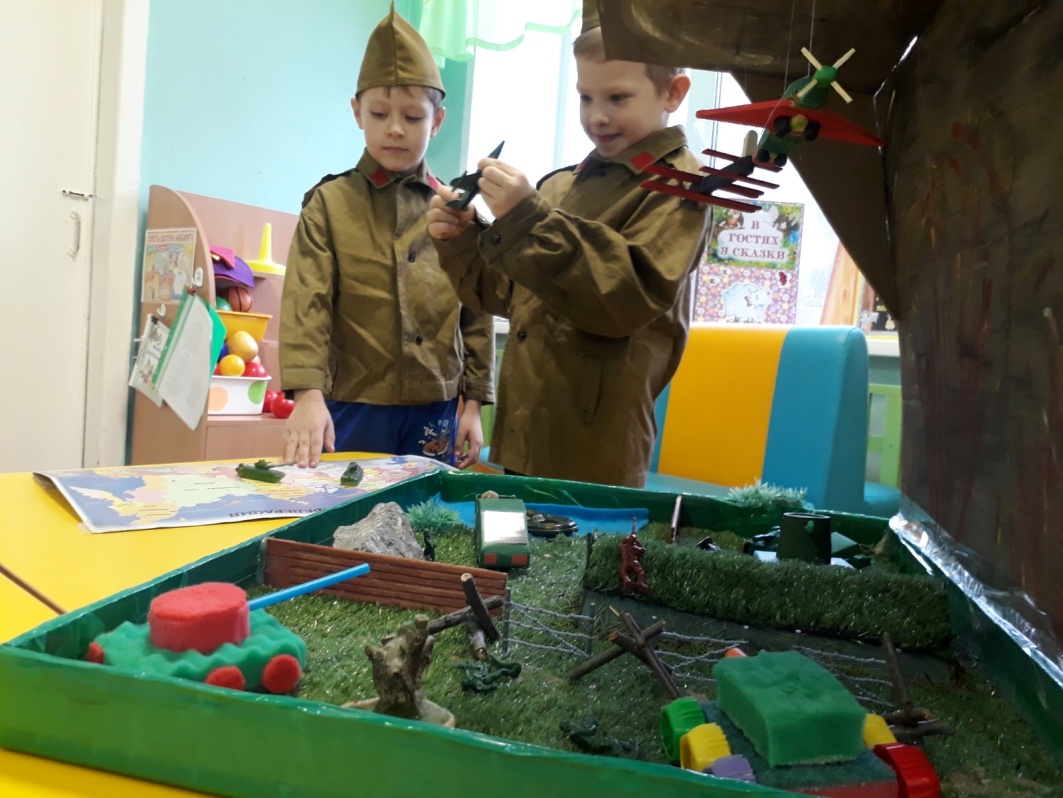 Изготовление макета танкового сражения
Содержательный этап.
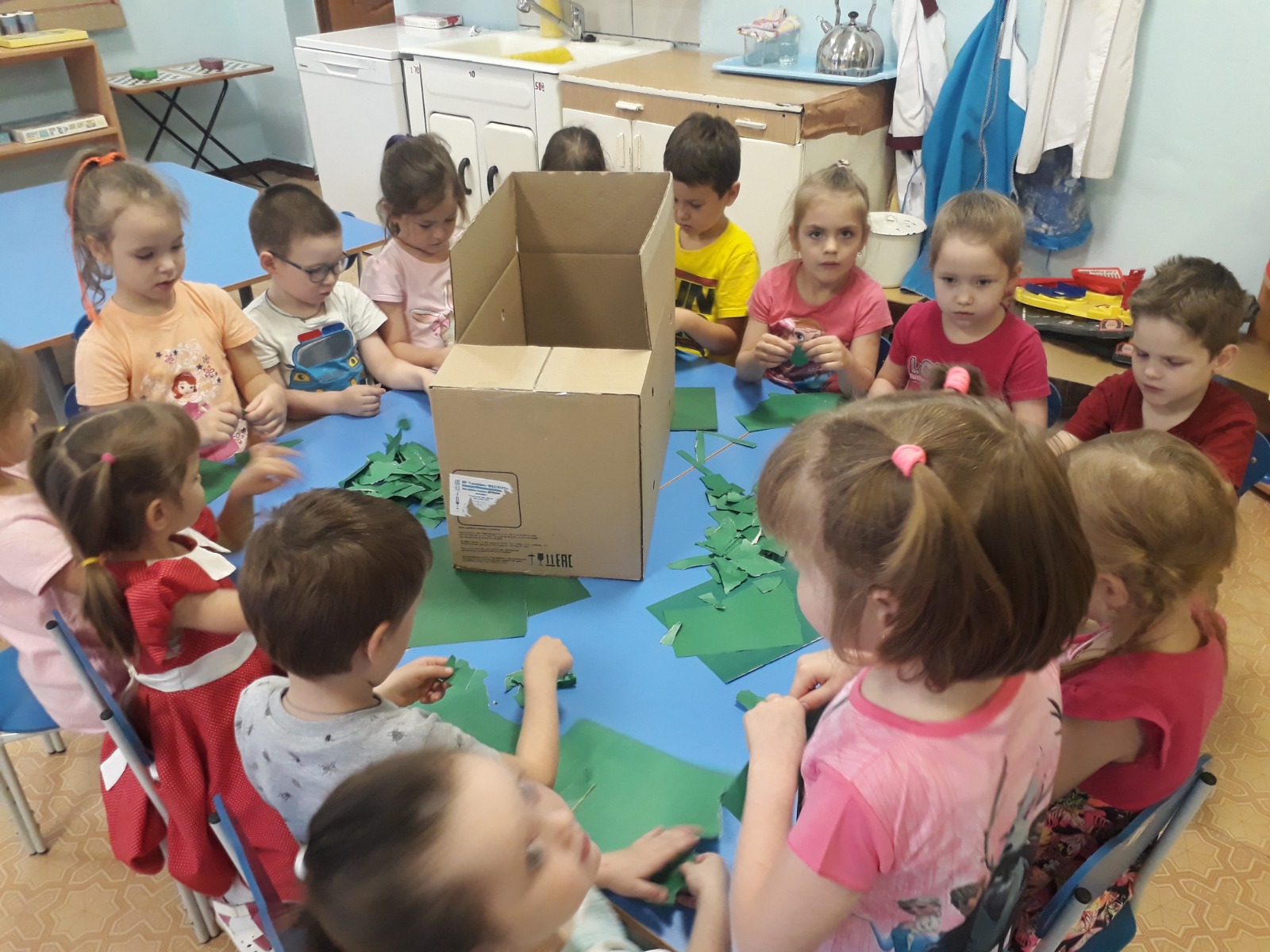 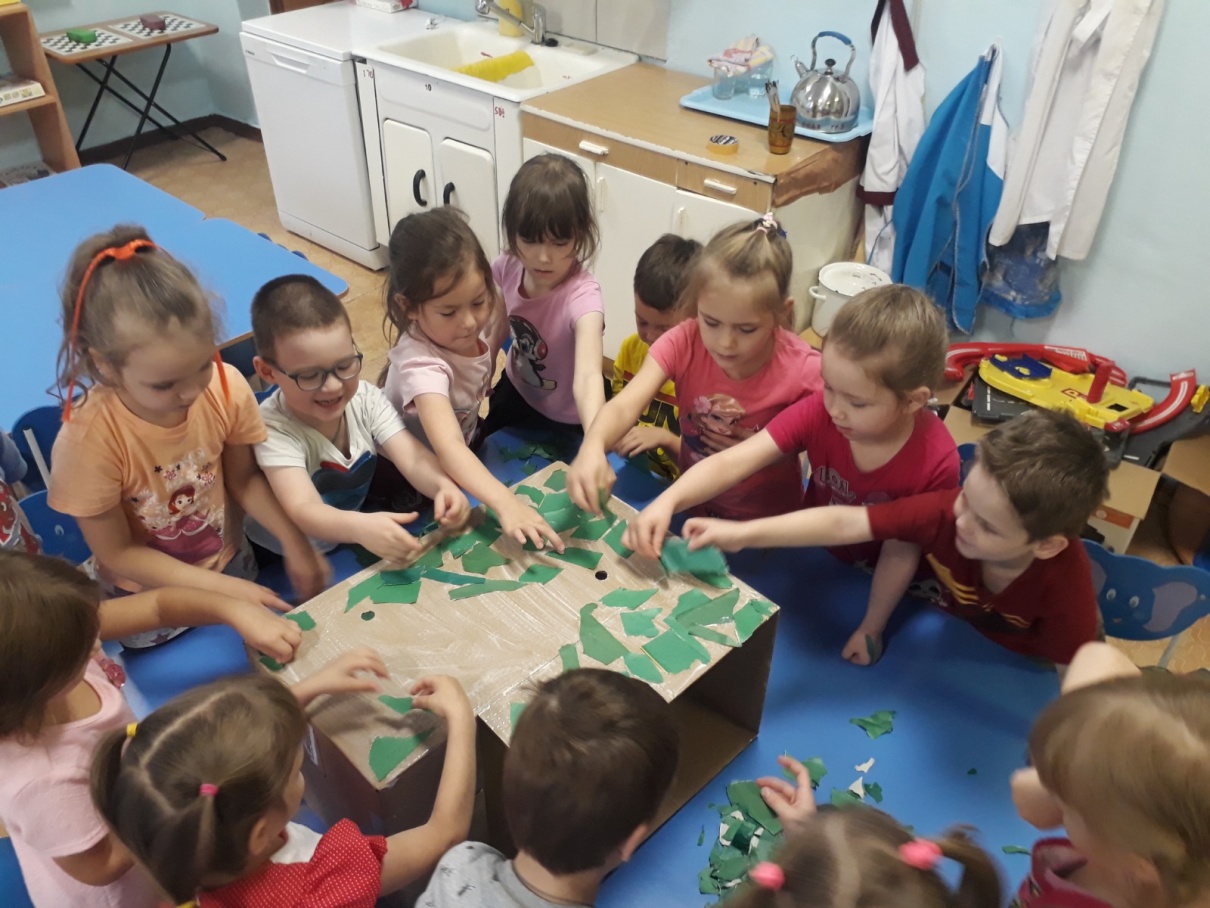 Изготовление макетов для игры
 «Полевая кухня»
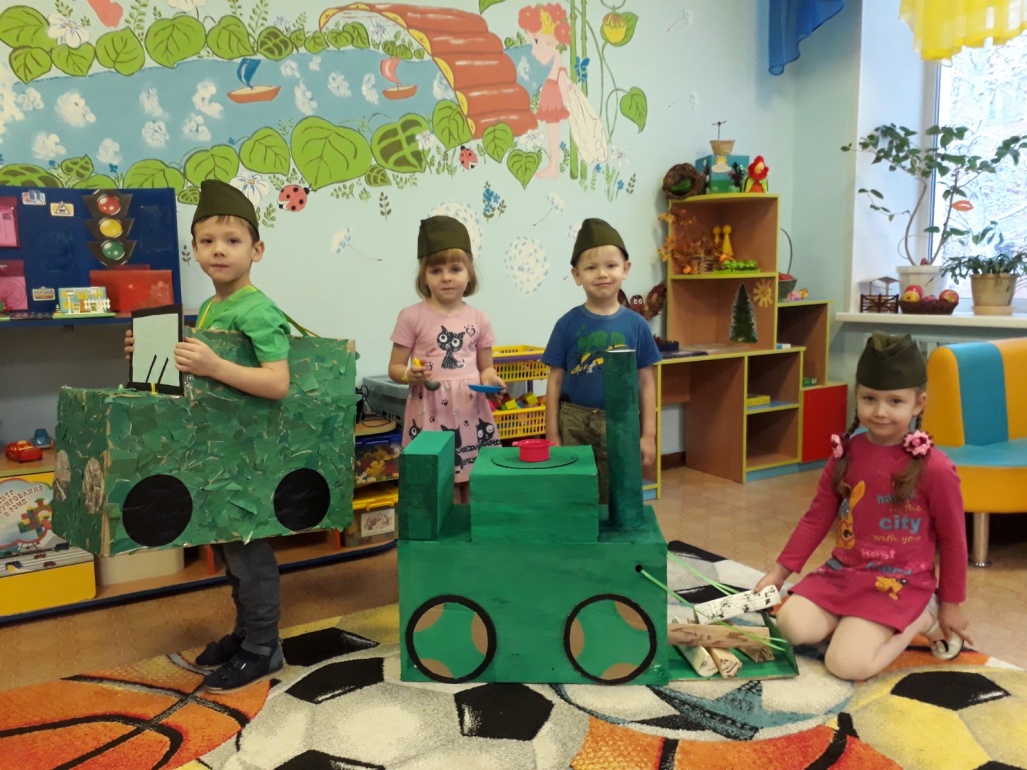 Содержательный этап.
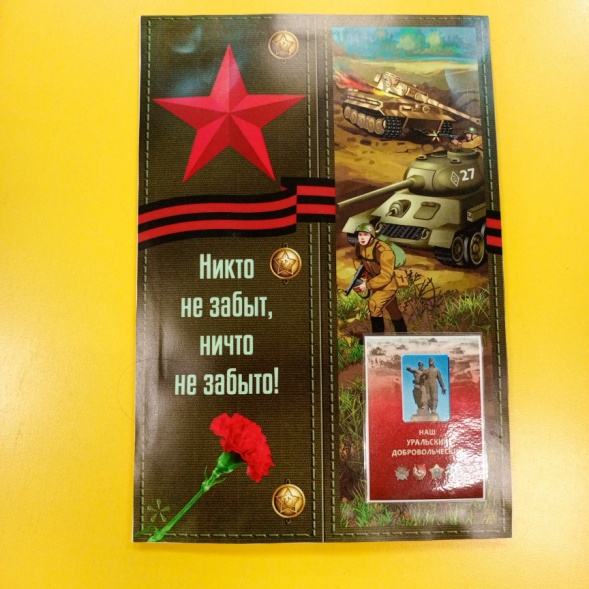 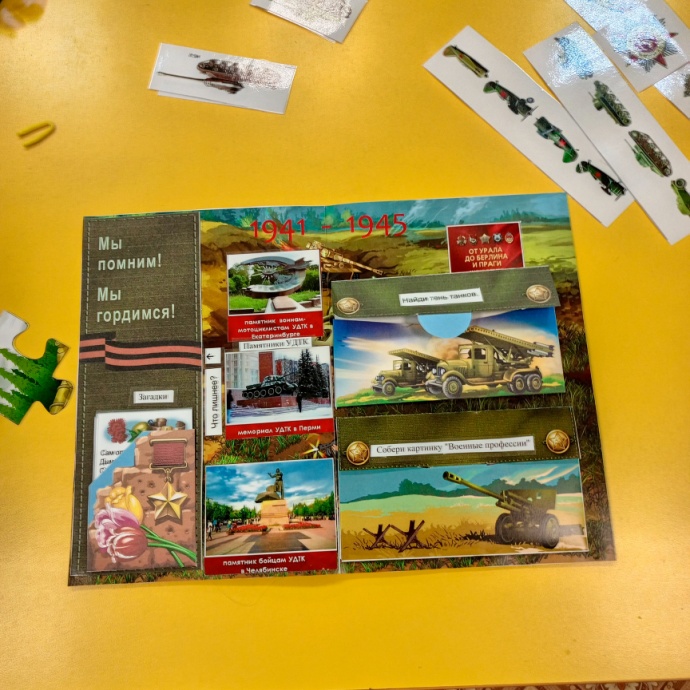 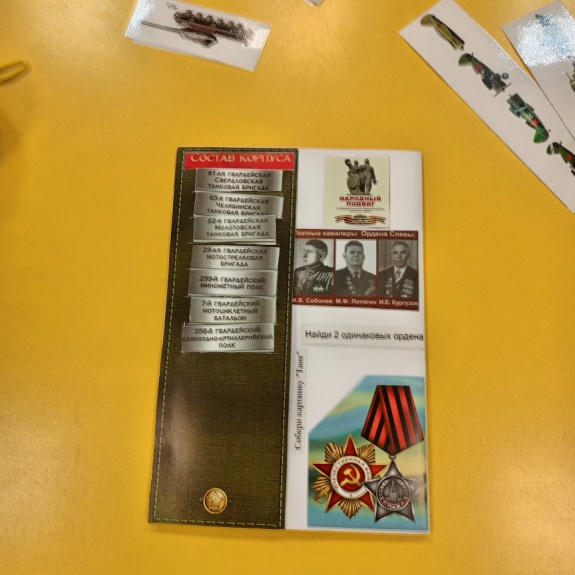 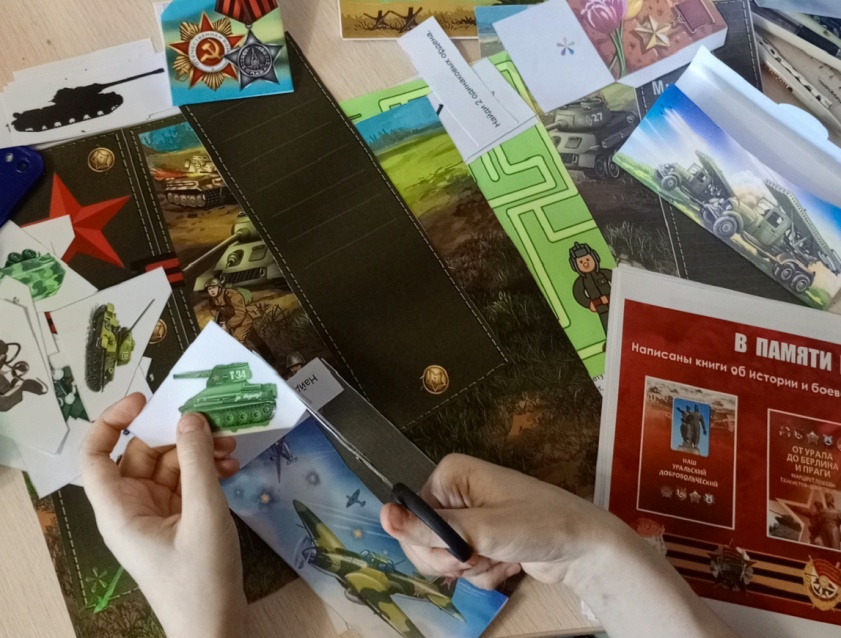 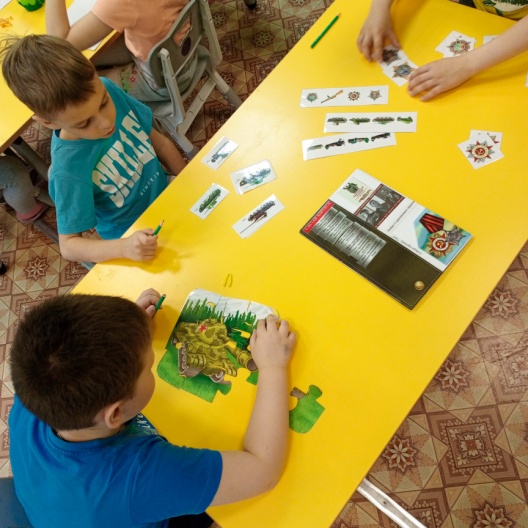 Изготовление лэпбука
 «УДТК.  Мы помним о Вашем подвиге»
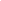 Что мы узнали, занимаясь нашим проектом?

 Послушав рассказы воспитателя и просмотрев фильмы, мы узнали как появился УДТК и посвященный ему памятник в Екатеринбурге.
  Рассмотрев фотографии памятников УДТК в других городах Урала, мы узнали, что памятник в Екатеринбурге один из самых необычных, т.к. в большинстве городов на постаментах стоят танки. 
 Узнали, почему УДТК называли «Дивизия черных ножей».
• Вместе с нашими родителями мы посетили музей военной техники в г. Верхней Пышме.
• Исследуя историю Уральского добровольческого танкового корпуса, мы поняли как важно знать историю своей страны и помнить подвиги её героев!
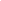 Заключительный этап
На данный момент, собрав все продукты совместной детско-родительской деятельности, мы подобрали много наглядного материала и создали множество различных игровых пособий. Особенно нравится детям использовать макет одного из сражений, ведь каждый ребёнок может почувствовать себя настоящим генералом и управлять воздушными, наземными и подводными войсками...  
            Мы не собираемся останавливаться на достигнутом - у детей возникло очень много вопросов: "Какие награды давали и за что? В чём отличие ордена и медали? Кому из  участников ВОВ еще посвящены памятники на Урале и т.д.".  Кроме того,  хотелось бы подключить как можно больше родителей к патриотическому воспитанию дошкольников. Поэтому наш проект не заканчивается...
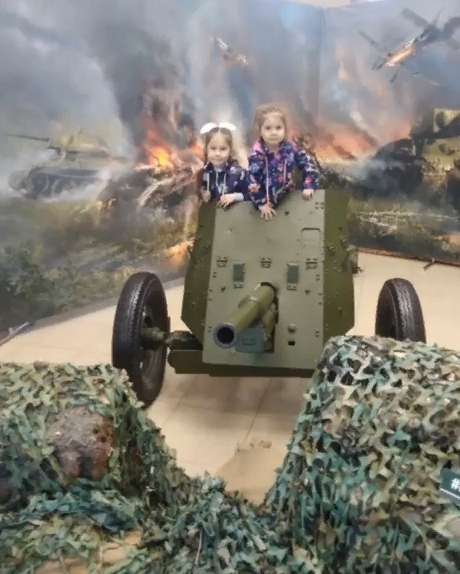 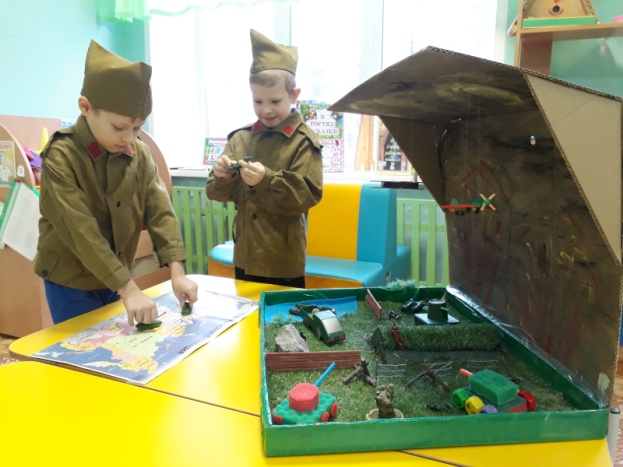 Источники фото и видеоматериалов:
https://youtu.be/scysqjt_8Iw?si=5dufN6T5a-QB3NND
https://museum-nt.ru/content/science/publications/detail.php?ELEMENT_ID=6132 
Фото и видео из архива филиала МБДОУ – детского сада «Детство» детского сада №516